Тема 4. Адаптивные методы прогнозирования
Сущность  адаптивных  методов  прогнозирования
Экспоненциальное  сглаживание 
Адаптивные  полиномиальные  модели
Модель Хольта-Винтерса
Этапы прогнозирования на основе адаптивных полиномиальных моделей
Основные типы адаптивных моделей
модели полиномиальных и экспоненциальных трендов; 
  модели тренда и сезонных явлений аддитивного и мультипликативного типа; адаптивная модель гистограммы; 
  модель фазового анализа неустойчивых циклических колебаний; 
  модели с адаптивными параметрами адаптации; 
  модели авторегрессии с переменными коэффициентами; 
  комбинированные модели селективного и гибридного типа (модели с переменной структурой уравнения); 
  адаптивный корреляционный анализ; 
  адаптивная множественная регрессия; 
  модели с условной гетероскедастичностью; 
  адаптивные нелинейные модели.
(1)
где St – значение экспоненциальной средней в момент t,
α – параметр сглаживания, α = const, 0<α<1;
(2)
(3)
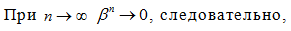 (4)
(5)
(6)
(7)
(8)
(9)
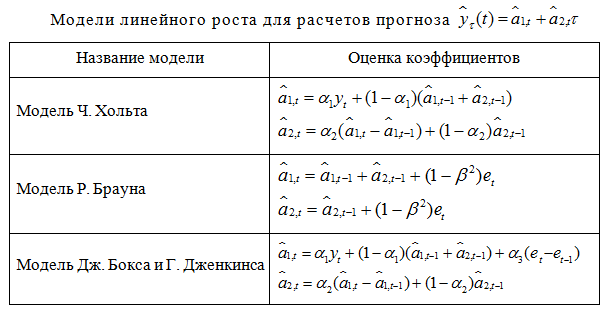 (10)
(11)
(12)
Основные формулы для прогнозирования по адаптивным полиномиальным моделям
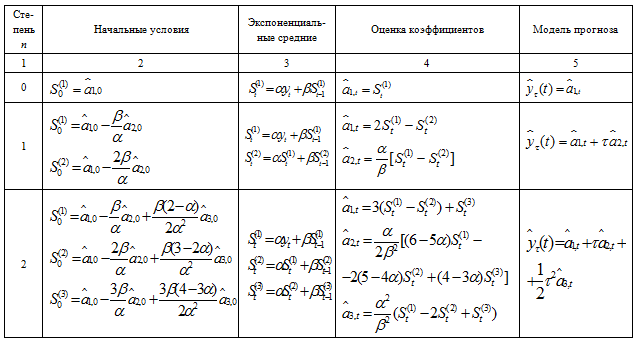 Модель прогноза Хольта-Винтерса – это трёхпараметрическая модель прогноза, которая учитывает:
1. Сглаженный экспоненциальный ряд
2. Тренд
3. Сезонность
Yt – текущее значение ряда;
Et – экспоненциально сглаженная величина за текущий период;
Tt – значение тренда на текущий период;

α – коэффициент сглаживания ряда;
β – коэффициент сглаживания тренда
γ – коэффициент сглаживания сезонности;

St-s – коэффициент сезонности за этот же период в предыдущем сезоне;
t – порядковый номер периода, на который делаем прогноз;
Алгоритм применения модели Хольта-Винтерса
1. Расчёт экспоненциально сглаженного ряда:
2. Определение значений тренда:
3. Оценка сезонности:
4. Прогнозирование на период t+p:
Коэффициент сглаживания ряда α задается вручную и находится в диапазоне от 0 до 1
Для первого периода в начале данных экспоненциально сглаженный ряд равен первому значению ряда: E1 = Y1
Сезонность в первом и втором периоде S t-s равна 1
Коэффициент сглаживания тренда β задается вами вручную и находится в диапазоне от 0 до 1
Значение тренда для первого периода равно 0 (T1 = 0).